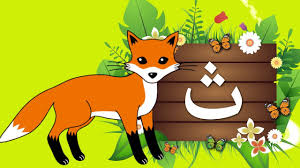 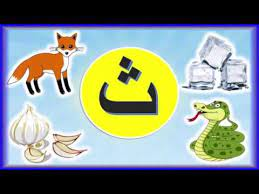 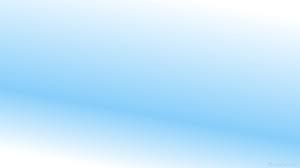 ث
ثـ
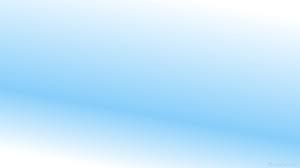 ثا
ثو
ثي
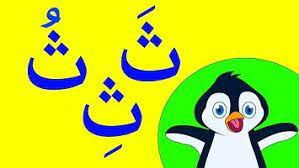 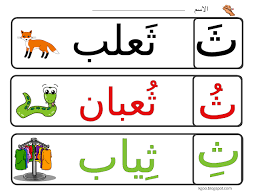 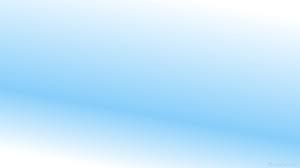 ثـَعـلب
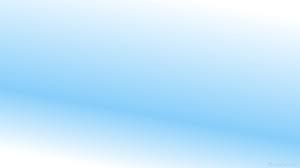 ثـوم
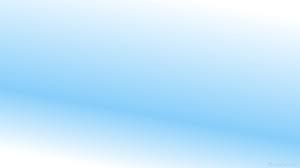 ثَـور
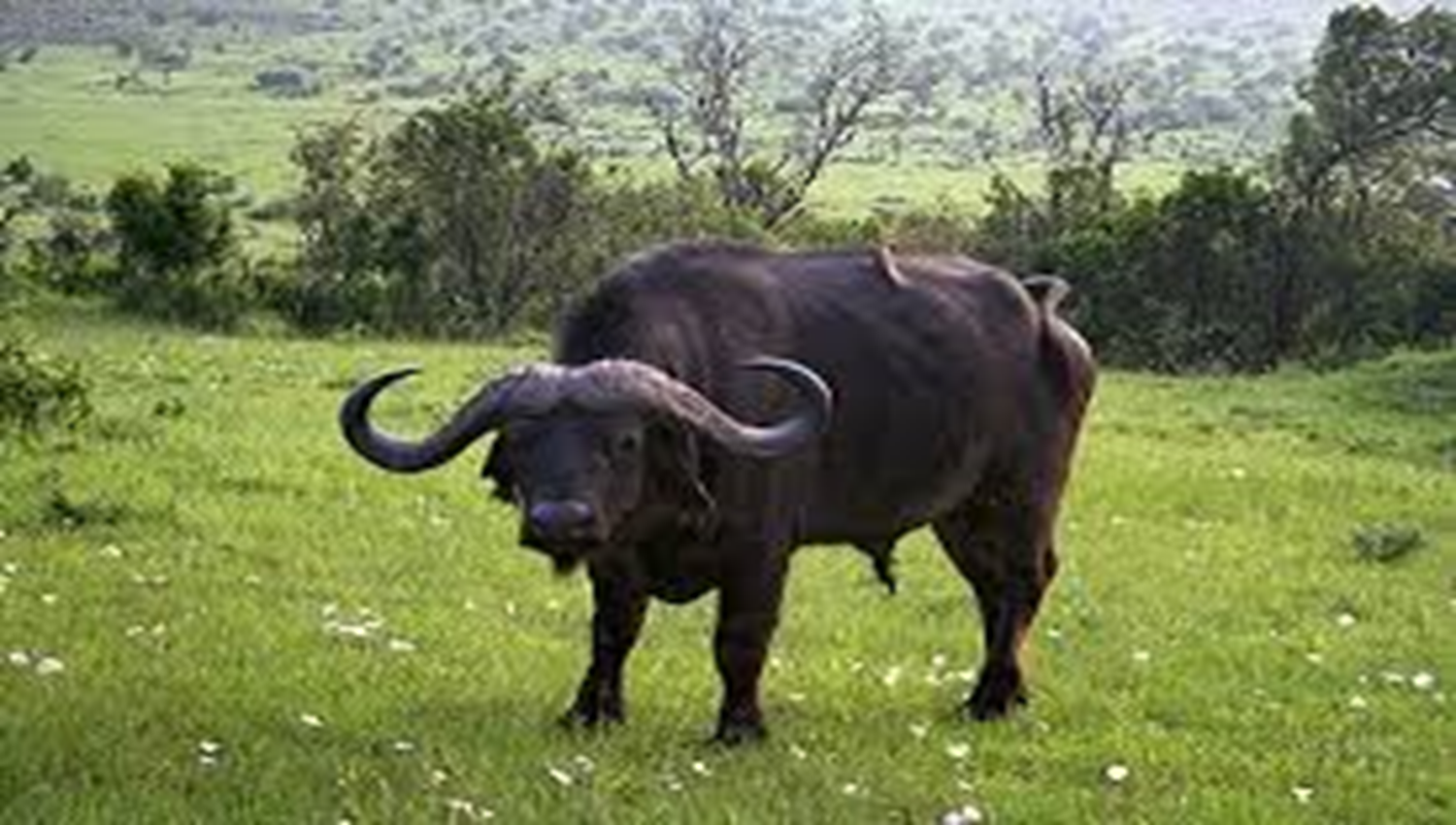 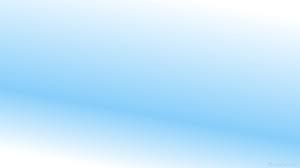 ثُـعبان
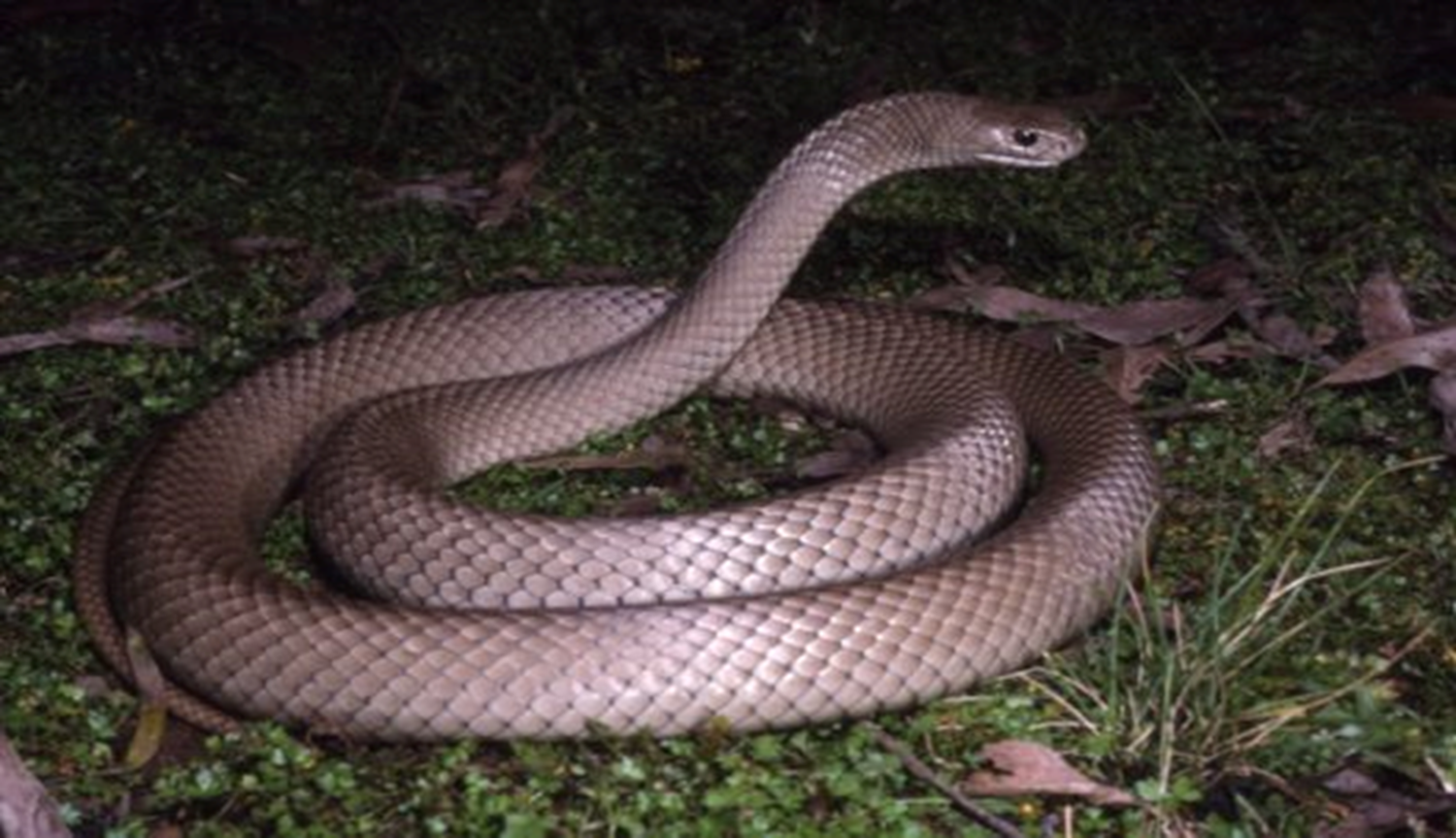 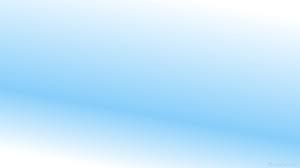 ثِـياب
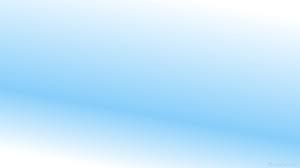 ثـَوب
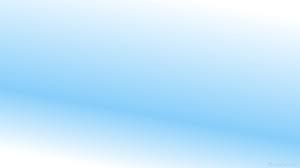 ثَـمانية
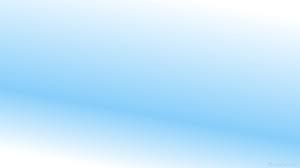 ثَلاثة
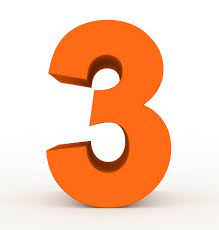 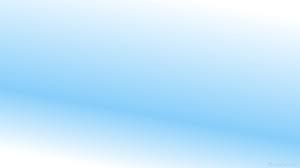 ثَلاجة
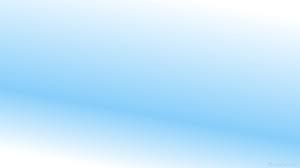 ثَـلج
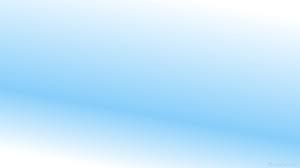 ثُـريا
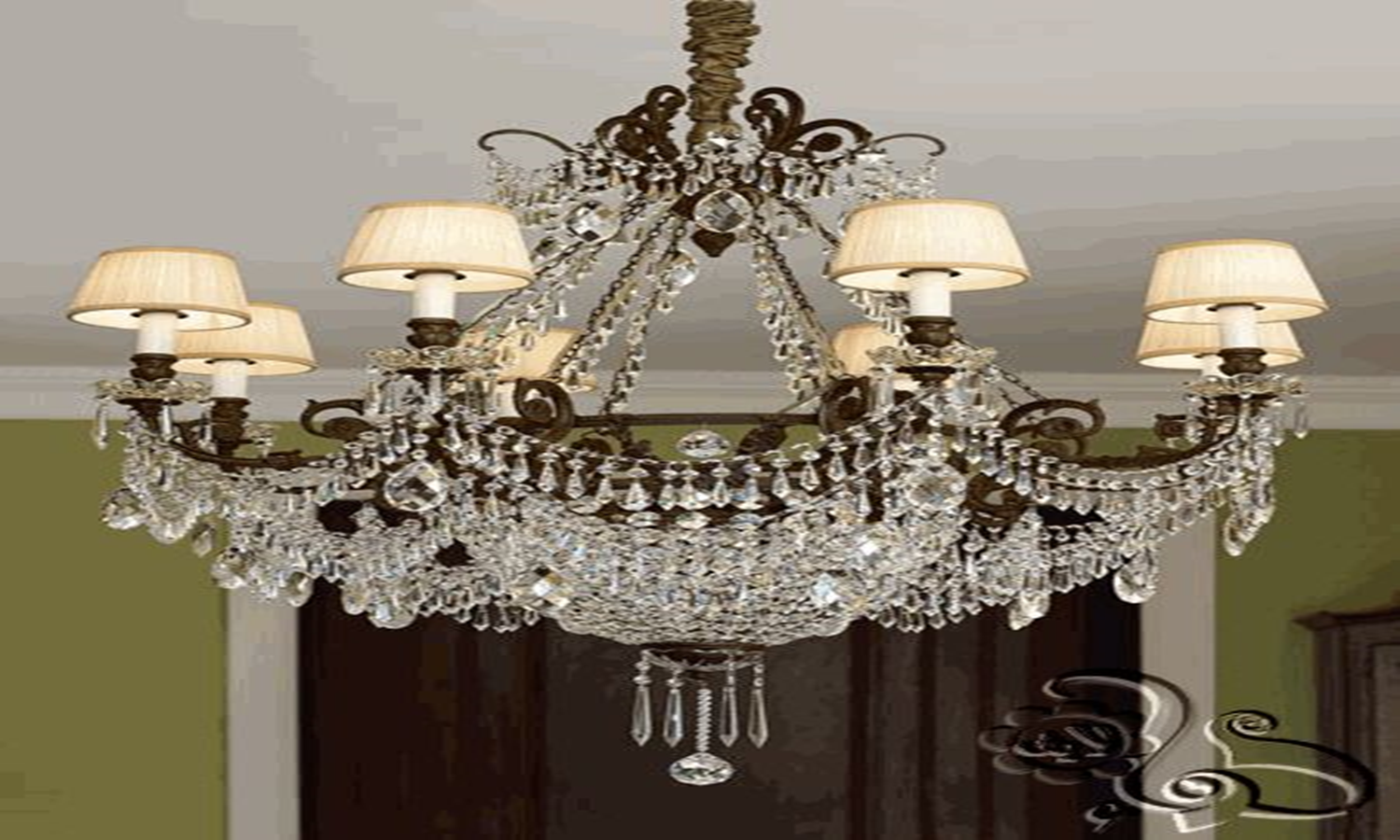 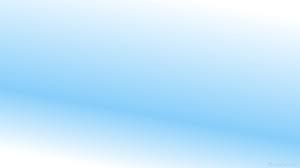 ثـِمار
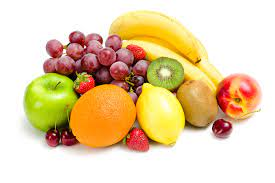